Missionary Care
Abba Father, this August marks the seventy-eighth anniversary of the atomic bombings of Japan, during World War II. We call upon You to have mercy on Japan, and for Your eternal kingdom to expand in this nation, so that all the broken hearts of World War II may be healed by Jesus Christ. We pray for our
1/3
Missionary Care
missionary couple, Reverend Timothy and Belle, and their two children. Grant them wisdom and faith to continue promoting the English library and English classroom ministry in Kyoto. We are thankful that a Methodist Church in Sarawak went on, in July, a short-term missions trip to Japan to help organize
2/3
Missionary Care
the first summer English camp. May the Holy Spirit move the seventeen children and parents who had participated in the camp. They would keep in touch with the missionaries and even come to know the Gospel. In the name of our Lord Jesus Christ, Amen.
3/3
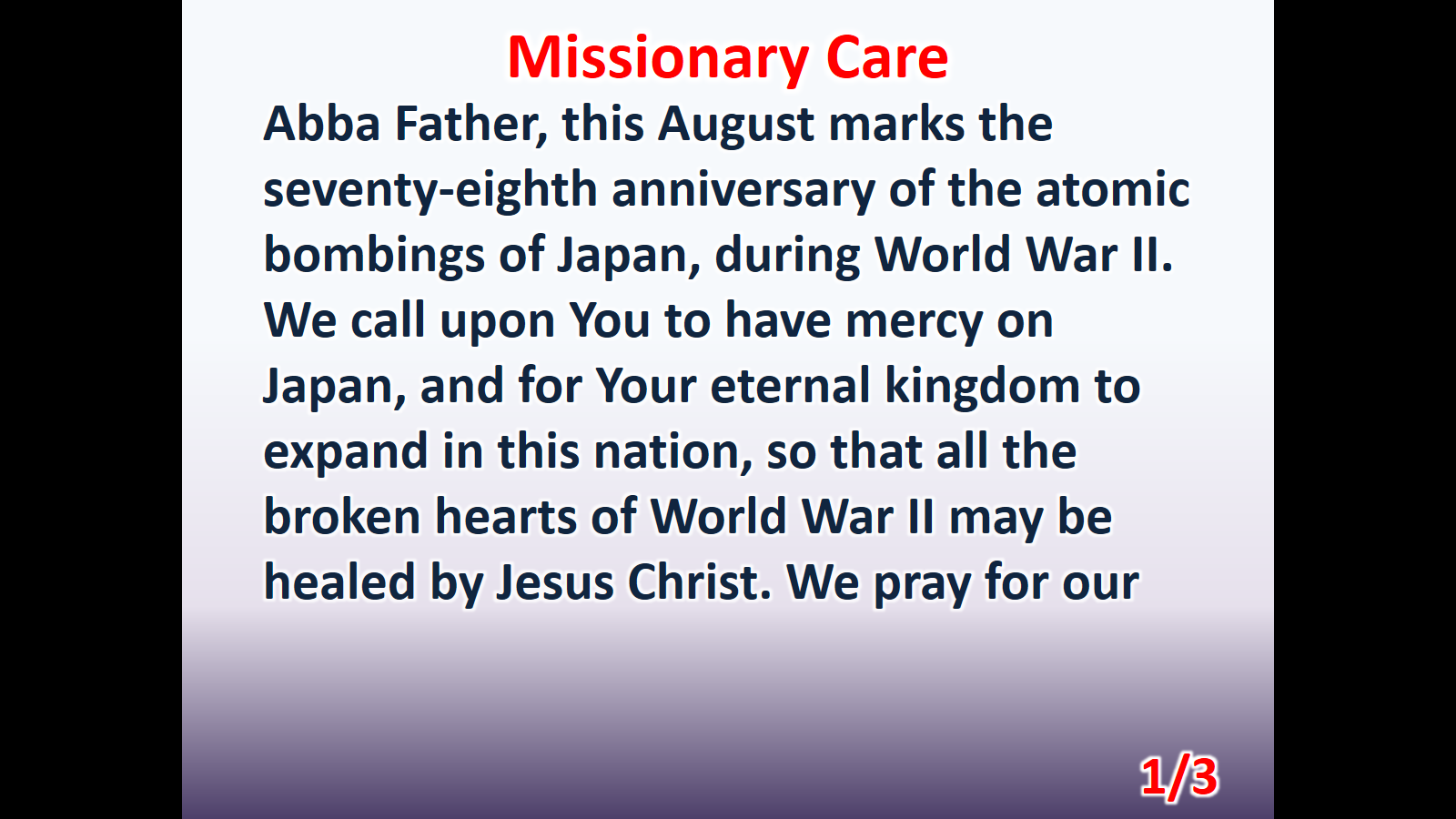 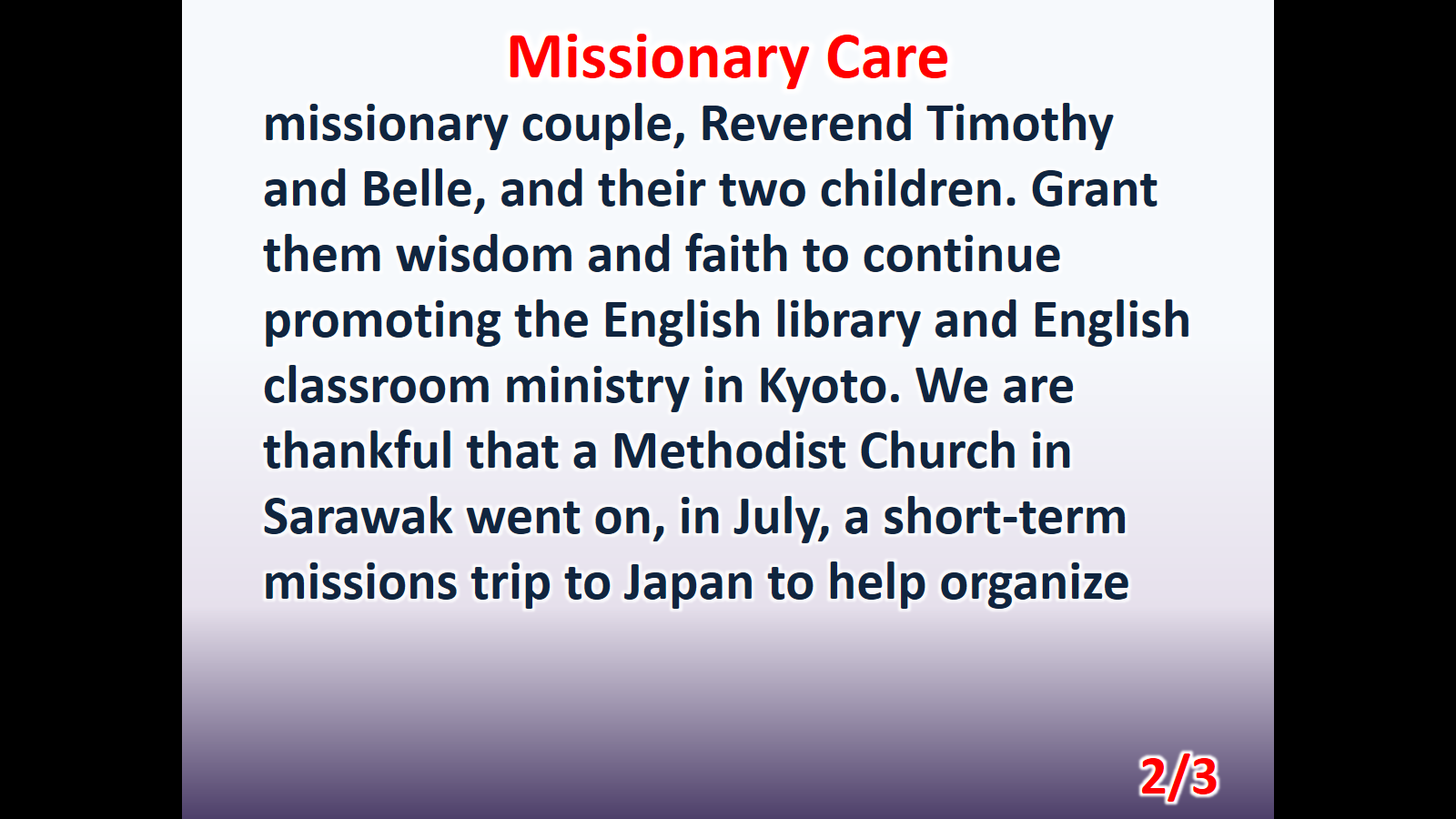 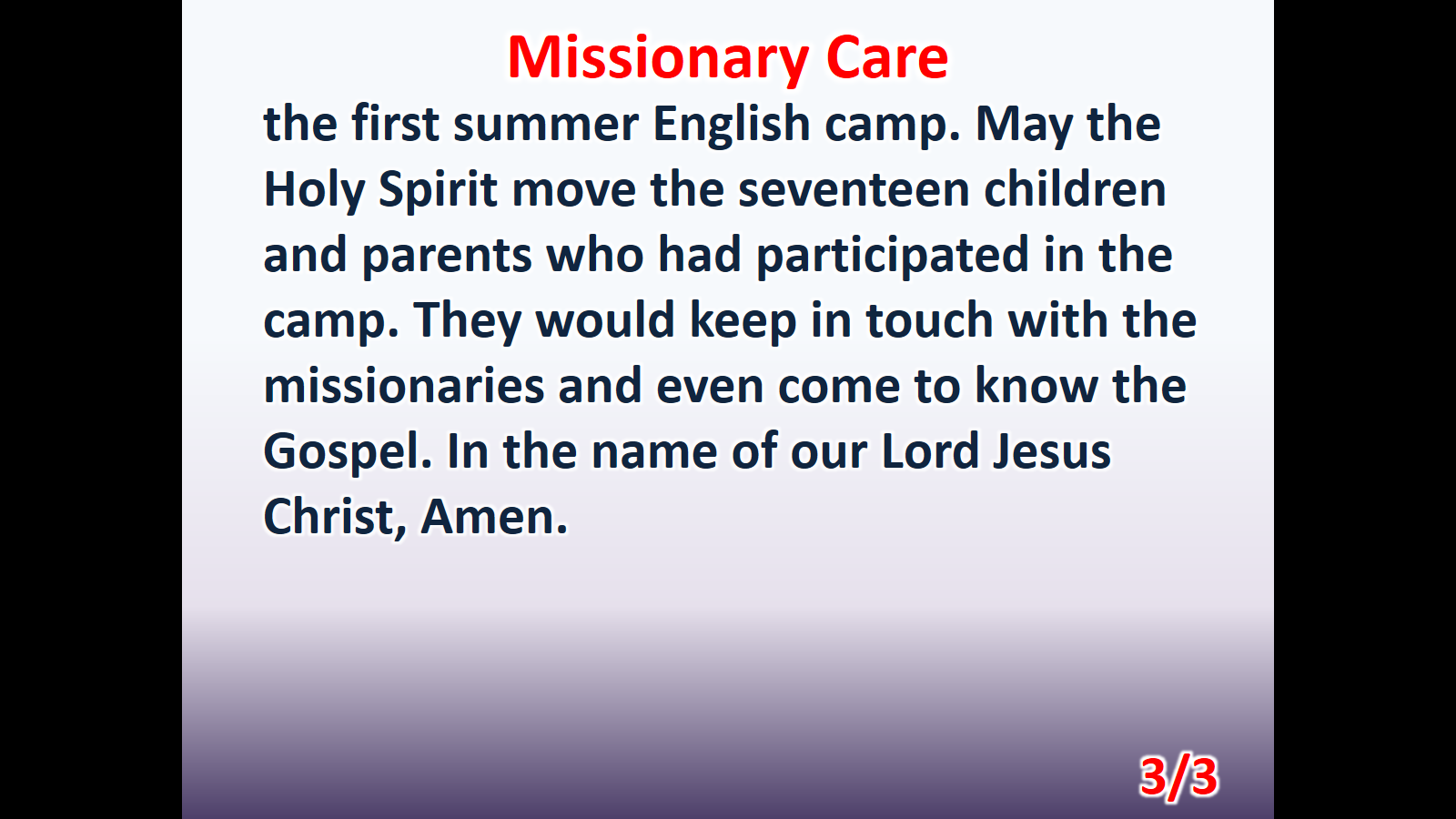